ATP/ADP foldable
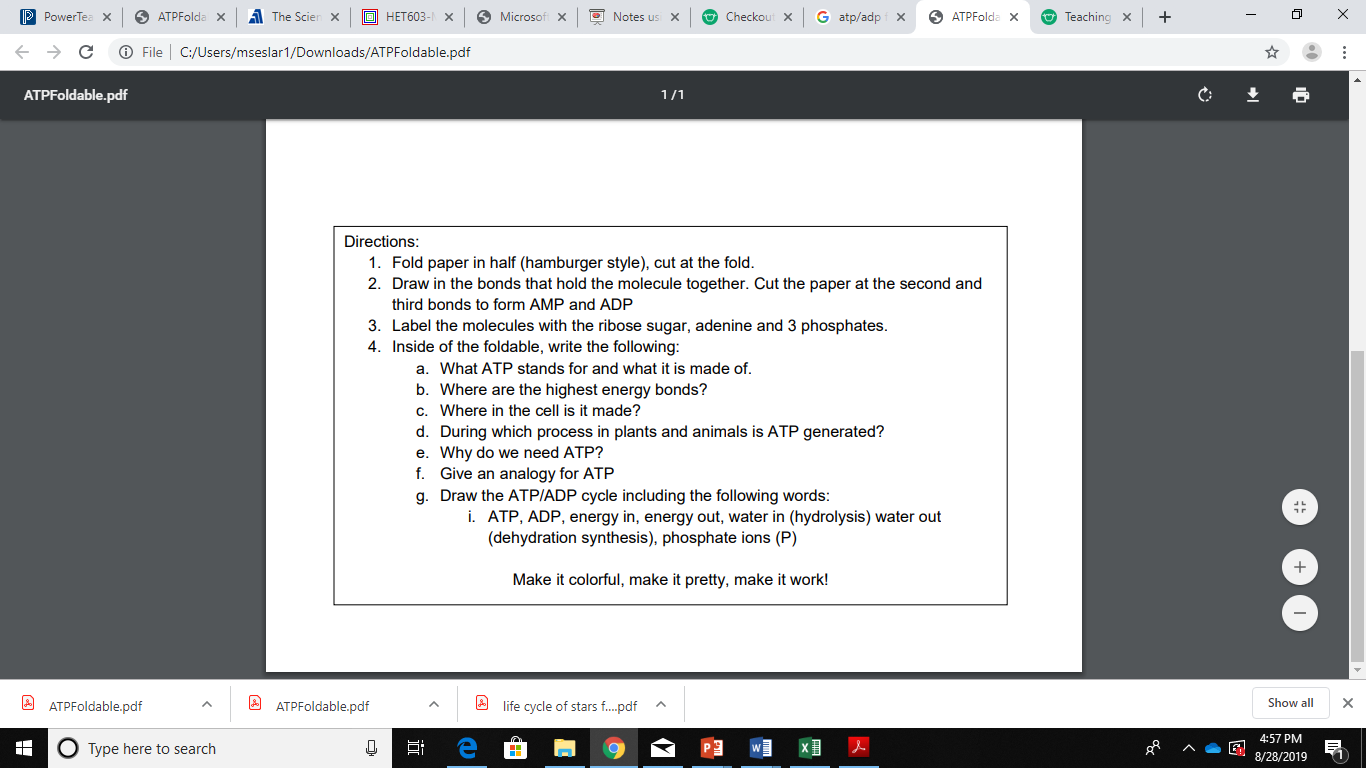 A) ADENOSINE TRIPHOSPHATE made of adenine, ribose (a sugar), and 3 phosphates.
B) Highest energy bonds are between P2 and P3
C) Mitochondria is where ATP is made
D) ATP is made during cellular respiration
E) All cells need ATP to perform cellular activities and cellular reactions
F) ATP is like a rechargeable battery!
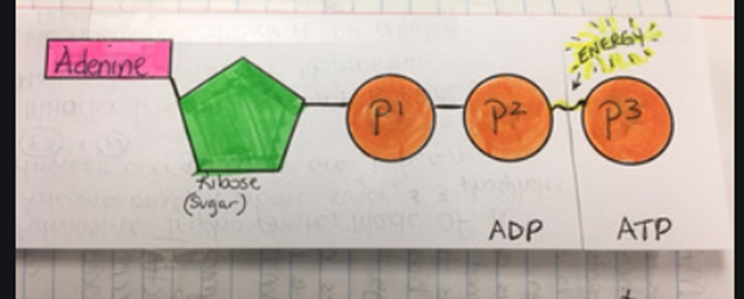 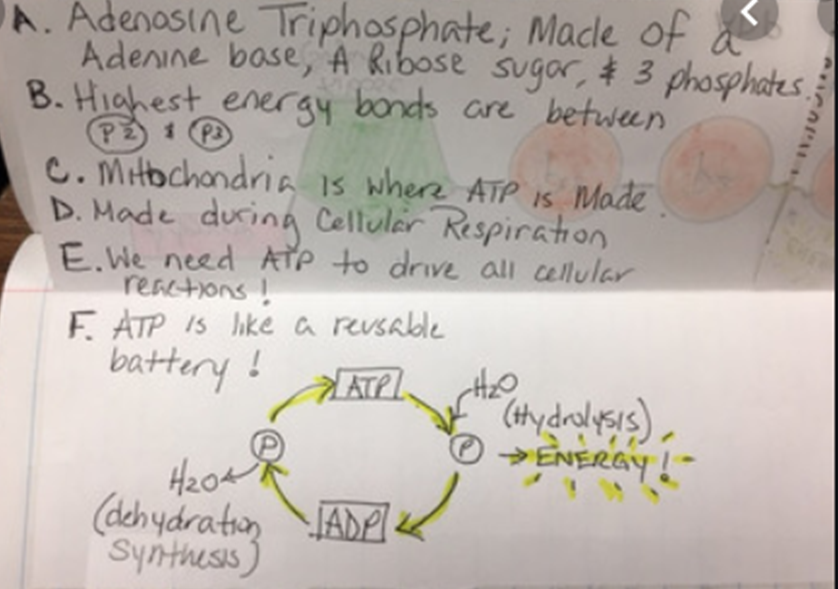